AMP WUR Frame Format
Date: July 2025
Background
Current motioned texts for Section 3.7 Power management for AMP-enabled non-AP STA in the AMP SFD [1]:




As indicated in the related contribution [2], the expectation for the AMP-enabled non-AP STA to operate in legacy WLAN network is to reuse much of the protocol and signaling for WUR operation, i.e. reuse the WUR frame format, with modifications specific to the AMP characteristics, and to carry it in an AMP PPDU.
In this contribution, we wish to highlight possible modifications specific to AMP implementation, and suggest two frame design options for AMP WUR (AWUR) frames, namely:
Modification of existing WUR frames to enable AMP use cases
Encapsulation of the WUR frames in AMP PPDU, with flexible frame control to enable AMP use cases
MM-11: 802.11bp defines an AMP duty cycle operation for an AMP-enabled non-AP STA, which follows the state transition diagram shown in the figure. AMP duty cycle operation follows the negotiation procedure defined for WUR in the baseline
MM-12: If an AMP-enabled non-AP STA successfully receives an AMP Wake-Up frame from the associated AMP AP, the non-AP STA should transition to the Awake State and transmit a PS-Poll/UL frame to the AP to indicate that it is in the Awake State (PS/Active mode).
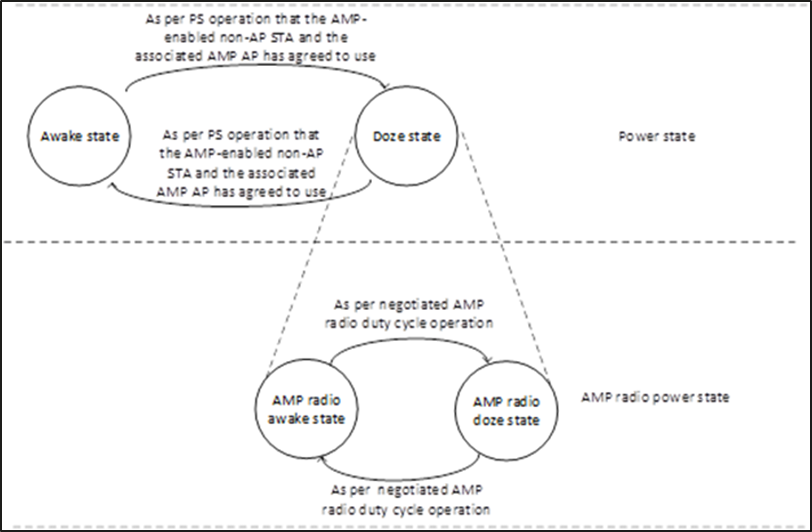 Slide 2
Recap on WUR
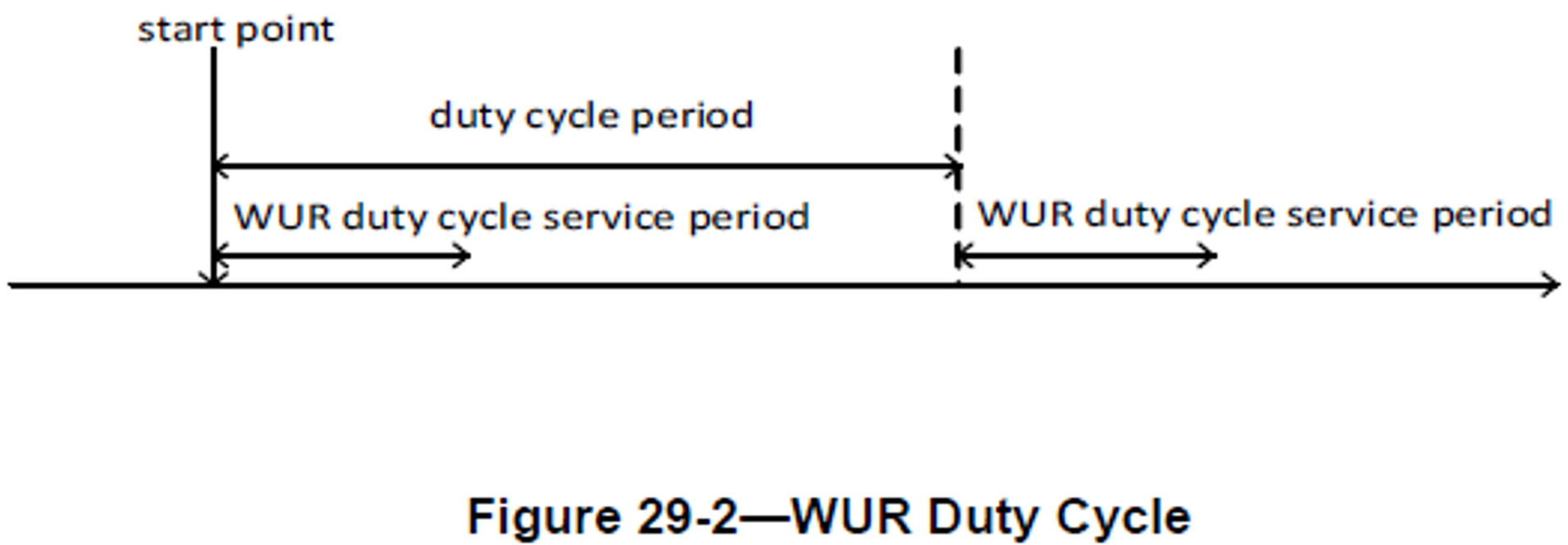 Slide 3
Adapting WUR for AMP
Slide 4
Frame Format Option 1 – Modifying existing WUR frames
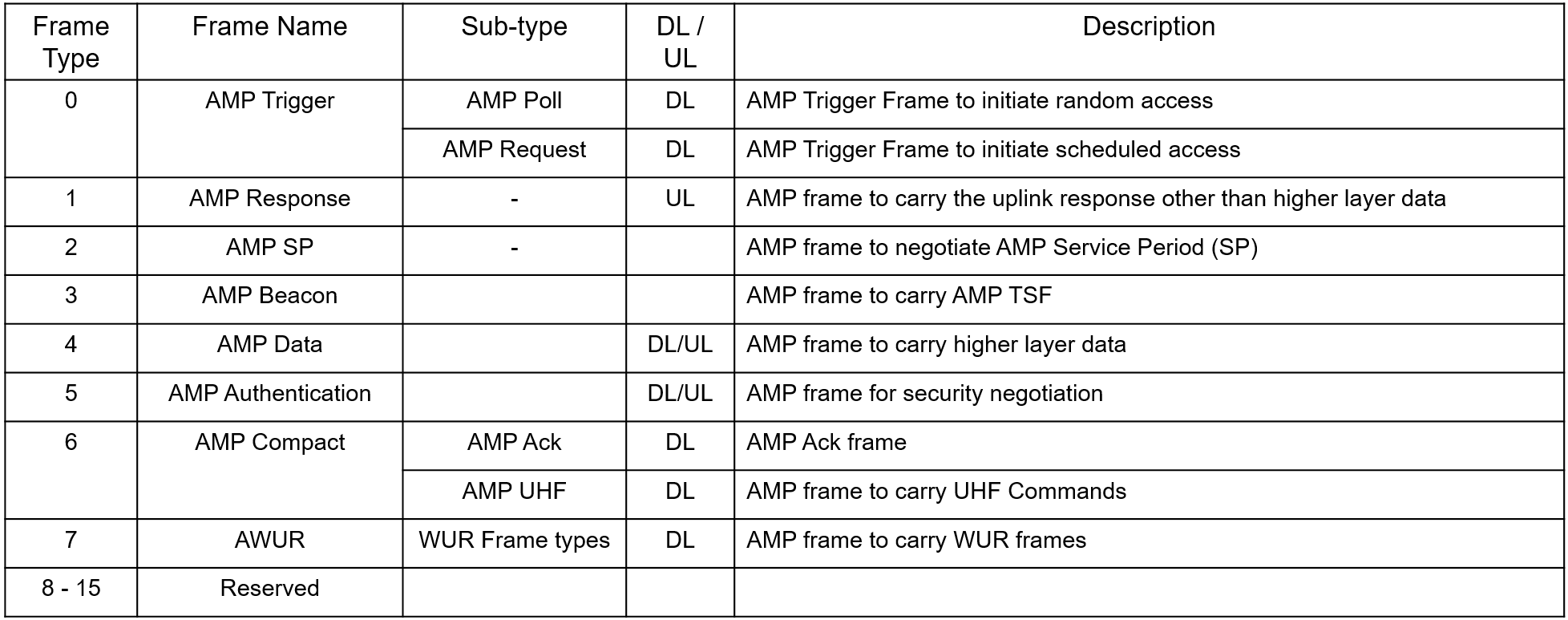 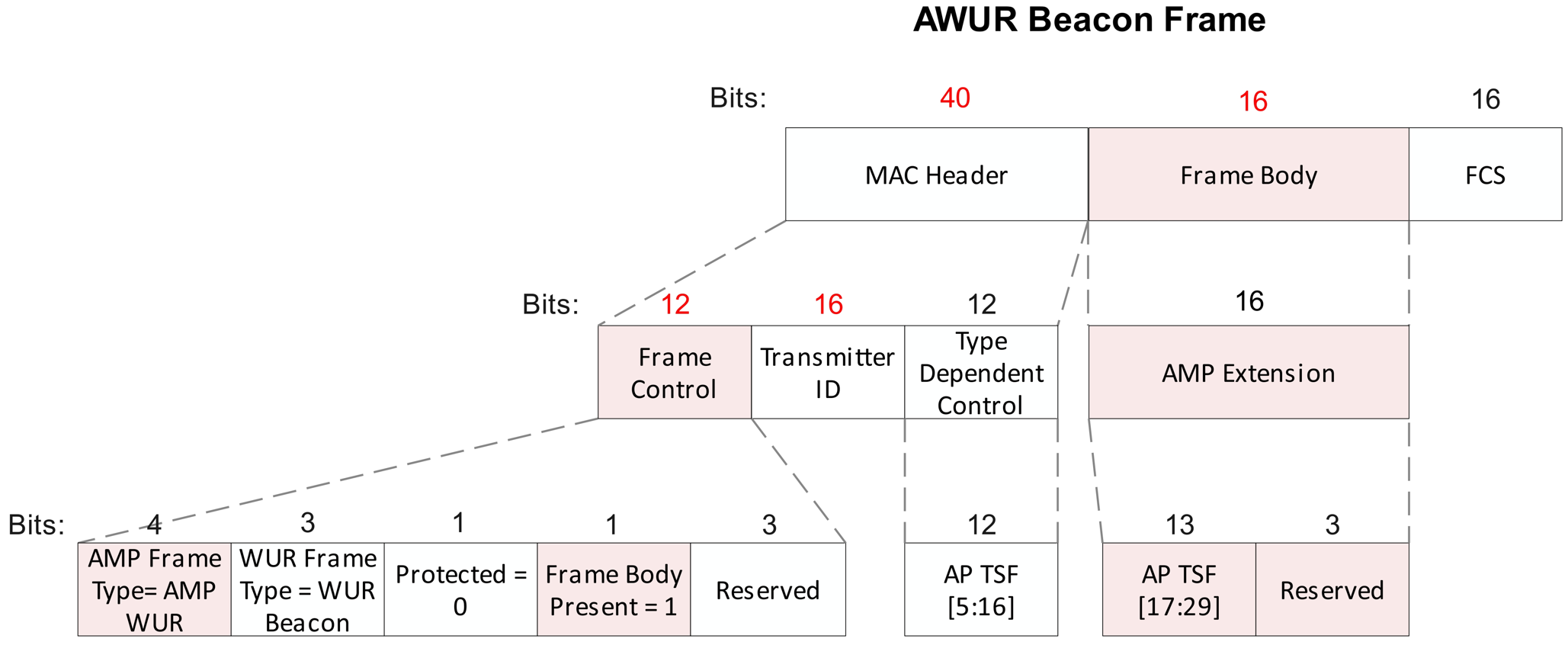 Slide 5
Frame Format Option 2 – Encapsulating WUR frames in AMP PPDU (1/3)
The general design principle here is to carry the WUR frames as is (without modification), in an AMP PPDU. In [3], the possible flexible design of the AMP MAC Header could be 1 to 7 octets in length preceding the WUR Frame and the FCS of 16 bits following the WUR Frame.
The AMP MAC header contains the Frame control, which carries 4 bits of the AMP Frame Type set to AMP WUR, to indicate the encapsulation of the WUR frame excluding the FCS in the Frame Body.
The original presence bits field in the frame control shown in [3], determine the presence of the TX ID, RX ID, Length, and Protection Control fields in the AMP MAC header. However, this may be optimized based on the WUR operation.
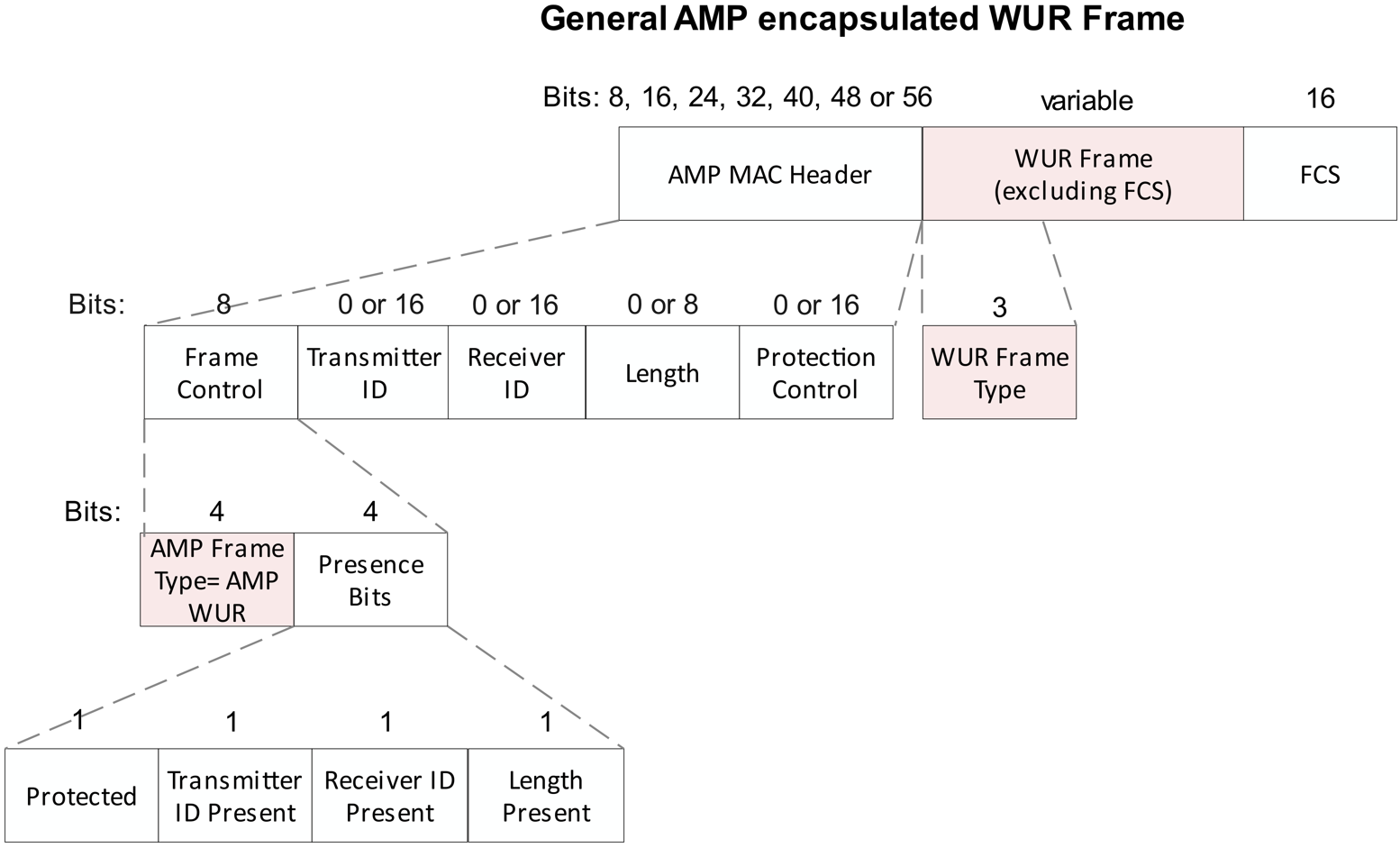 Slide 6
Frame Format Option 2 – Encapsulating WUR frames in AMP PPDU (2/3)
For example, when the WUR Frame Type = WUR Beacon, the Presence Bits field carried in the AMP Control Frame can be modified to a Reserved field of 2 bits, TSF Extension Present field of 1 bit, and Length Present bit of 1 bit. The corresponding fields in the AMP MAC Header following the Frame Control are dropped.
To support synchronization for AMP use cases, an extended TSF can be carried by setting TSF Extension Present bit to 1, and carrying 14 bits of TSF, namely TSF [17:29], and 2 bits of Reserved field, after the WUR Frame. 
The length of the TSF extension here is fixed and decided based on standard development to meet the lowest duty cycle operation and clock accuracies of AMP STAs.
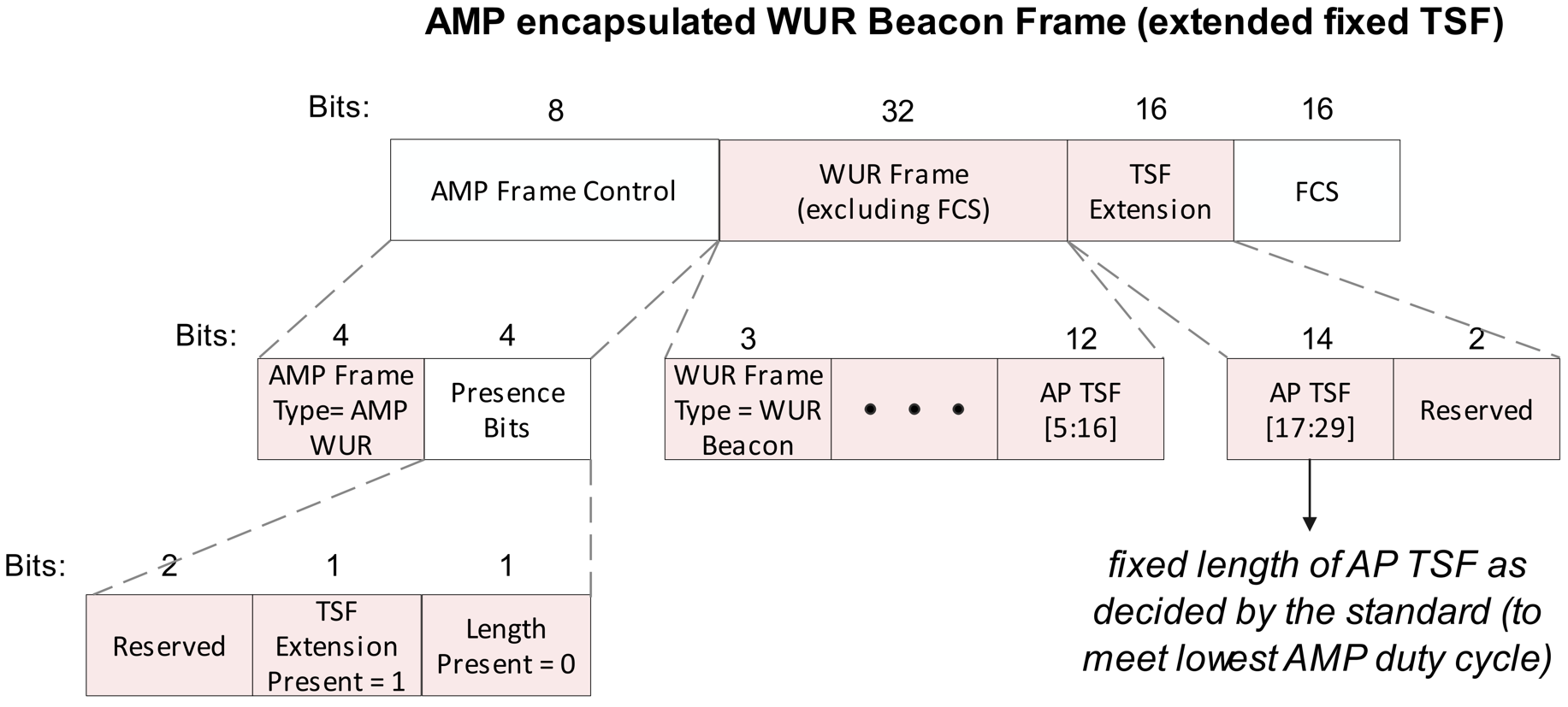 Slide 7
Frame Format Option 2 – Encapsulating WUR frames in AMP PPDU (3/3)
The length of the TSF extension may also be variable and dynamically decided by the AP based on the specific implementation and to support various use cases.
The AMP AP can set the TSF Extension Present bit to 1, and Length Present bit to 1, where the length field preceding the WUR frame, indicates the length of the AMP PPDU minus the FCS field.
The variable AP TSF, namely TSF[17:x] is carried in the TSF Extension field after the WUR Frame, where ‘x’ may be determined by the length field.
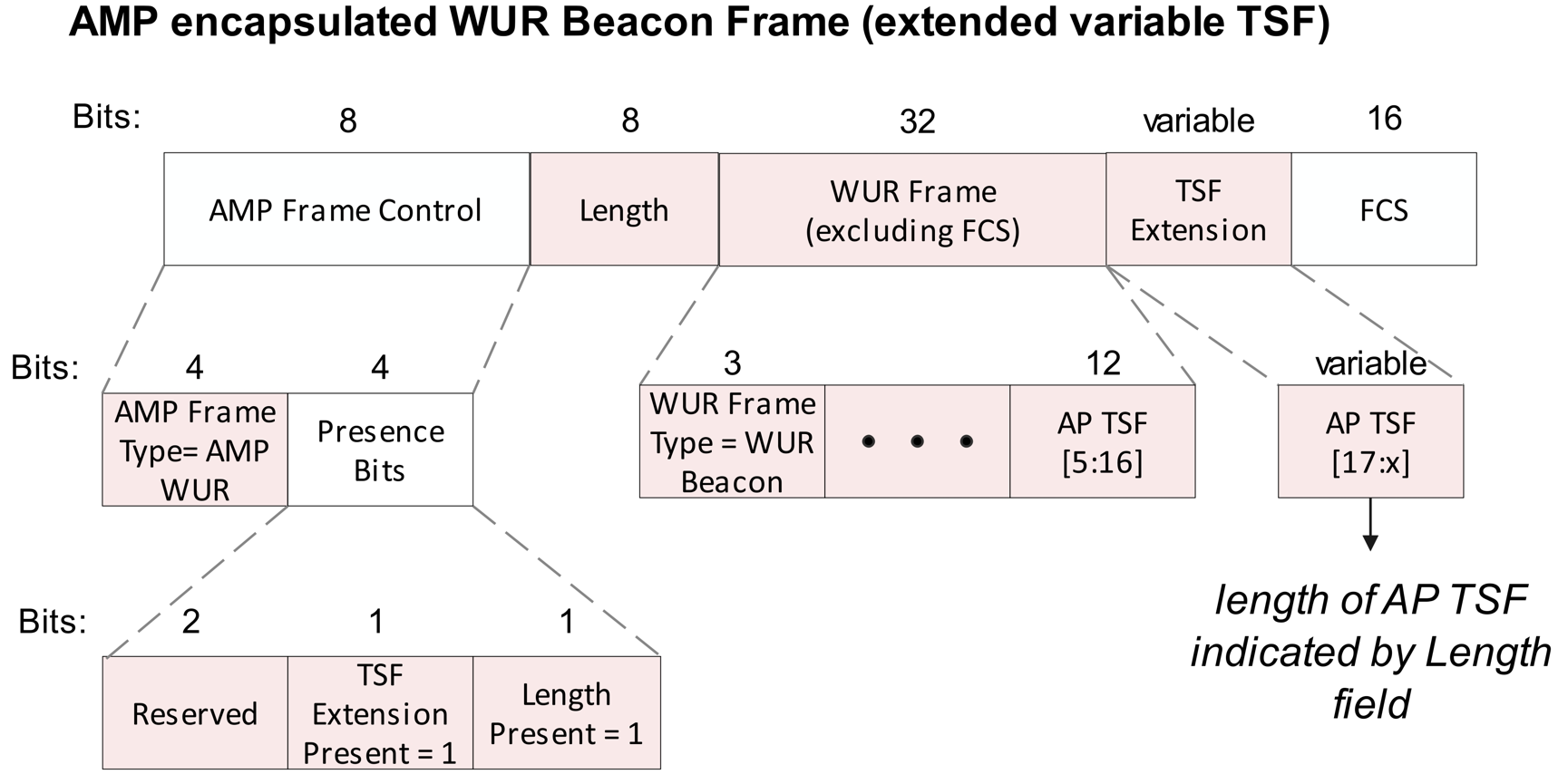 Slide 8
Summary
Two proposals for AMP WUR frames were discussed:
Option 1: Modification of the existing WUR frames
Option 2 (preferred): Encapsulation of the WUR frame in AMP PPDU
For AMP encapsulated WUR frames, the presence bits may be flexibly designed to support modifications required for the WUR operation in AMP implementation.
Given the clock accuracies expected for AMP STAs, the need for TSF extension was addressed, and options for both fixed and variable TSF extension were shown to be possible through the frame control field.
Slide 9
SP
Do you agree to add the following text to TGbp SFD?
IEEE 802.11bp defines AWUR frame as one type of AMP frame with the Frame Body including WUR Frame (excluding FCS).
Note: AWUR means Ambient Wake-up Radio
[Reference: 11-25/1246r0]
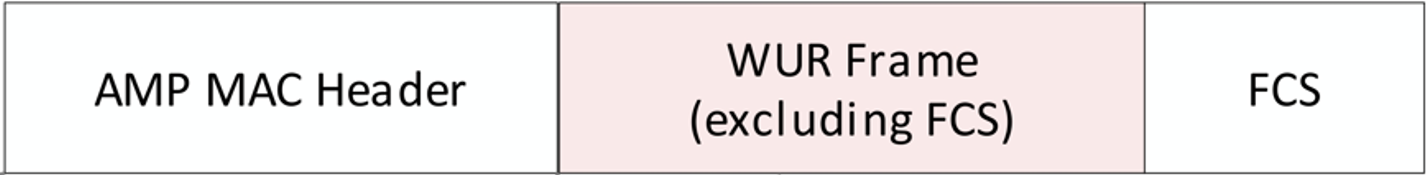 Slide 10
References
[1] 11-24/1613r9, Specification Framework for TGbp
[2] 11-25/0779r0, E2E Operation of AMP-enabled Non-AP STAs
[3] 11-25/1102r0, AMP Frame Format
Slide 11